TRAUMA-INFORMED CARE & HUMAN RIGHTS PERSPECTIVE
Presented by: Melissa Heusinger
INTRODUCTION
Trauma: Psychological trauma is an occurrence which is outside the scope of everyday human experience and which would be notable distressing to almost anyone (American Psychiatric Association,1987).
“Not what is wrong with you, it’s what happen to you”
Retraumatization: A situation, attitude, interaction , or environment that replicates the events of dynamics of the original trauma and triggers the overwhelming feelings and reactions associated with them.
Five Trauma-Informed Care Principles: Safety, Trustworthiness, Choice, Collaboration, Empowerment
The Universal Declaration of Human Rights
(Fallot & Harris, 2008)
SAFETY
Where services are offered
Time of day that services are offered
Security personnel available
Open doors or locked
Waiting room appearance
Are all staff members attentive to signs of client/staff discomfort
Does client/staff recognize these signs in a trauma-informed way
How does Lake Shore Behavioral Health implement the safety principle? What can you do?
(Fallot & Harris, 2008)
TRUSTWORTHINESS
Provide clear information about what will be done, by whom, when, why and under what circumstances
Respectful and professional boundaries
Avoid unnecessary disappointment
Informed consent/confidentiality
How does Lake Shore Behavioral Health implement the trustworthiness principle? What can you do?
(Fallot & Harris, 2008)
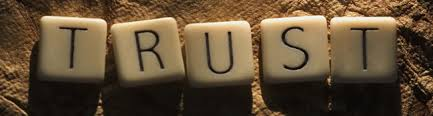 CHOICE
How much choice a client has over the services in which they receive
Time of day
Where, What, How
Clients/staff provide a clear and appropriate message about their rights and responsibilities
How does Lake Shore Behavioral Health implement the choice principle? What can you do?
(Fallot & Harris, 2008)
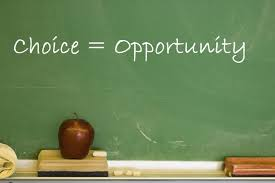 COLLABORATION
Gives clients a significant role in planning and evaluating services
Inclusivity of staff and clients
Staff/client convey that they are experts in their own life
How does Lake Shore Behavioral Health implement the collaboration principle? What can you do?
(Fallot & Harris, 2008)
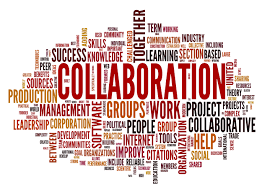 EMPOWERMENT
Recognizing client/staff strengths and skills
Creating realistic sense of hope
Environment where client/staff feel validated
How does Lake Shore Behavioral Health implement the empowerment principle? What can you do?
(Fallot & Harris, 2008)
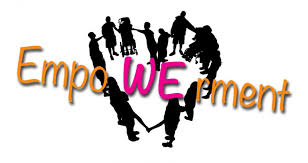 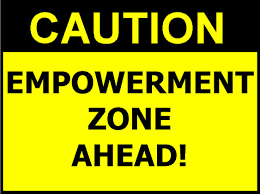 HUMAN RIGHTS
The General Assembly,
	Proclaims this Universal Declaration of Human Rights as a common standard of achievement for all peoples and all nations, to the end that every individual and every organ of society, keeping this Declaration constantly in mind, shall strive by teaching and education to promote respect for these rights and freedoms and by progressive measures, national and international, to secure their universal and effective recognition and observance, both among the peoples of Member States themselves and among the peoples of territories under their jurisdiction.
Video: https://www.youtube.com/watch?v=hTlrSYbCbHE / https://www.youtube.com/watch?v=pRGhrYmUjU4
REFERENCES
Fallot, R. & Harris, M. (2008). Trauma-informed approaches to systems of care. Trauma Psychology Newsletter, Division 56 of the American Psychological Association, 3(1), 6-7.
American Psychiatric Association. (1987). Diagnostic and statistical manual of mental disorders (3rd ed., rev.; DSM-III-R). Washington, DC: American Psychiatric Publishing.
The Universal Declaration of Human Rights. (n.d.). Retrieved from The Universal Declaration of Human Rights: http://www.un.org/en/universal-declaration-human-rights/
https://www.youtube.com/watch?v=jFdn9479U3s